Команда «Черная жемчужина»
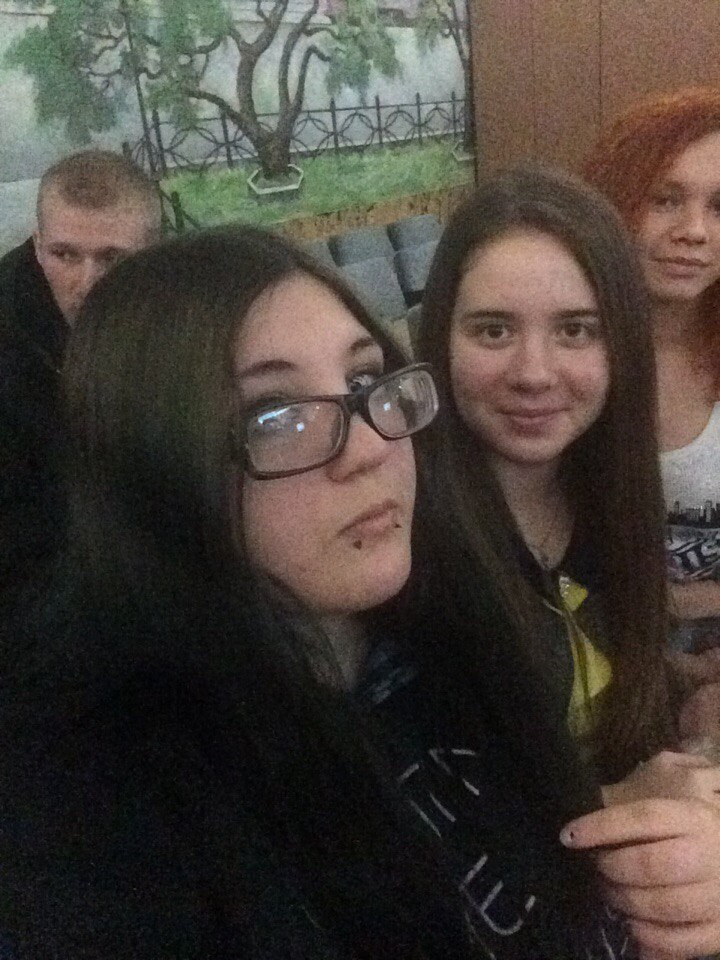 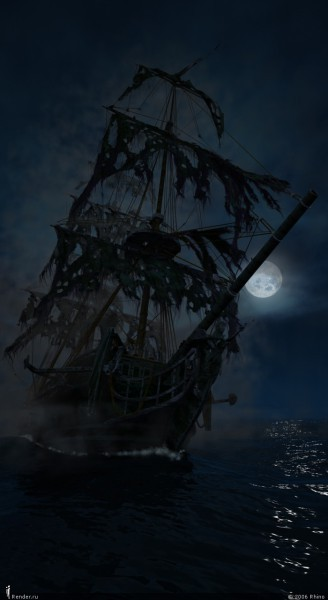 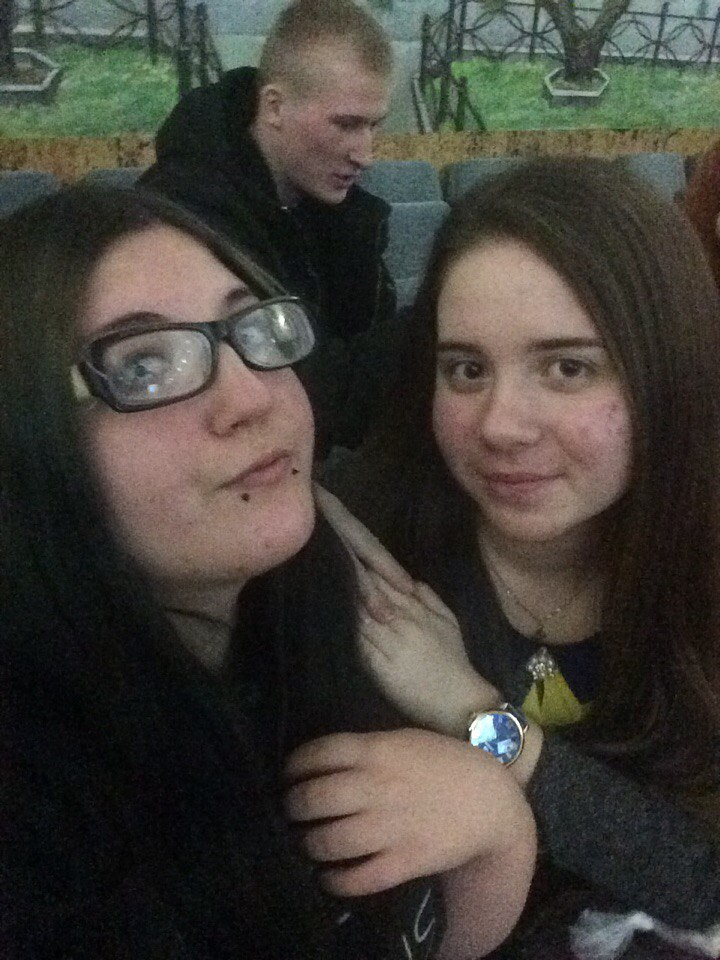 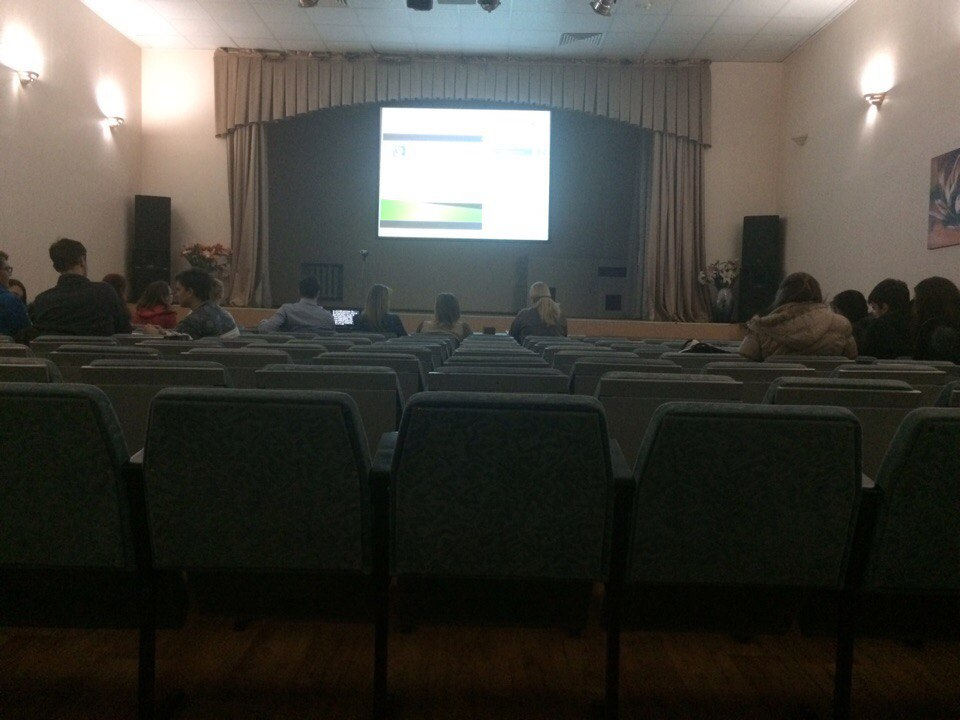 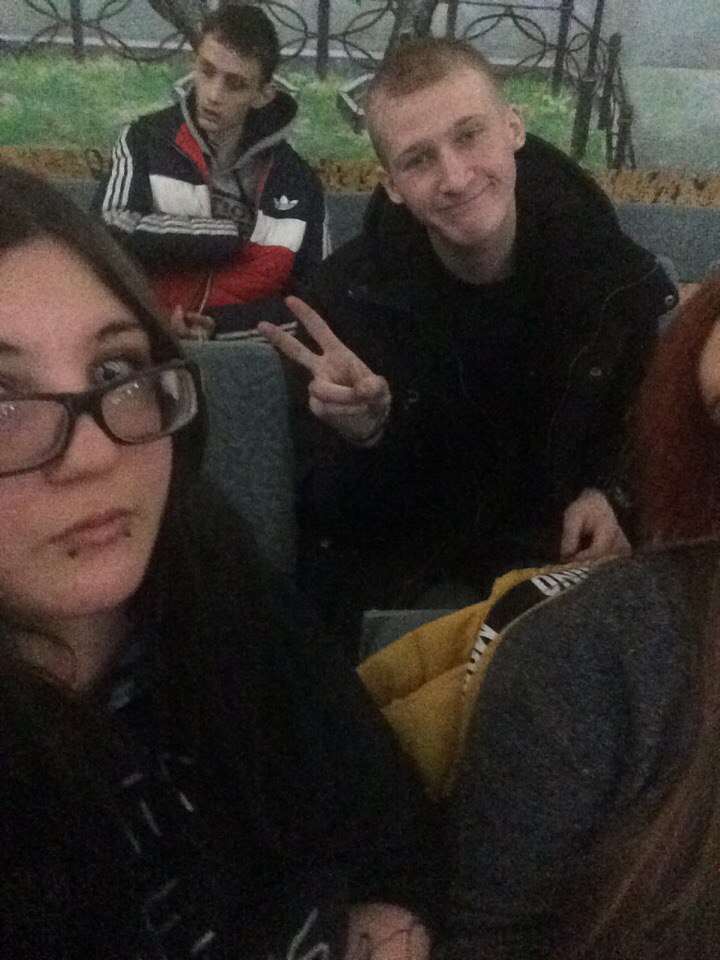 Сегодня мы  защищали наш бизнес - проект